ΙΟΝΙΟ  ΠΑΝΕΠΙΣΤΗΜΙΟΣΧΟΛΗ  ΤΗΣ  ΠΛΗΡΟΦΟΡΙΑΣ  &  ΠΛΗΡΟΦΟΡΙΚΗΣ          ΤΜΗΜΑ  ΑΡΧΕΙΟΝΟΜΙΑΣ  ΒΙΒΛΙΟΘΗΚΟΝΟΜΙΑΣ  & ΜΟΥΣΕΙΟΛΟΓΙΑΣ
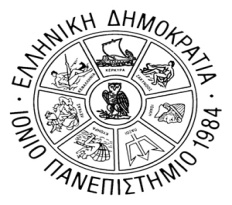 ΜΑΘΗΜΑ: 
ΔΗΜΙΟΥΡΓΙΑ ΚΑΙ ΟΡΓΑΝΩΣΗ ΑΡΧΕΙΑΚΩΝ ΥΠΗΡΕΣΙΩΝ
ΚΥΠΡΙΑΝΟΥ ΑΓΓΕΛΙΚΗ
Α.Μ.: 2019116
ΔΙΔΑΣΚΟΥΣΑ: Μ. ΜΙΝΩΤΟΥ
ΑΚΑΔΗΜΑΪΚΟ ΕΤΟΣ 2020-2021
ΚΩΝΣΤΑΝΤΙΝΟΣ
ΠΑΠΑΡΡΗΓΟΠΟΥΛΟΣ
1815 – 1891Ο «εθνικός ιστορικός» της Ελλάδας
Λίγα λόγια για τη ζωή του

γεννήθηκε στην Κων/πολη το 1815
με το ξέσπασμα της Επανάστασης 1821 Τούρκοι σφάζουν τον πατέρα του (πιθανόν μπροστά στα μάτια του)
μετακομίζει με τη μητέρα και τα αδέρφια του στην Οδησσό
εκεί αρχίζει σπουδές & συνεχίζει στη σχολή της Αίγινας με δάσκαλο το Γ. Γεννάδιο
Επαγγελματική σταδιοδρομία

1834: υπάλληλος στο Υπ. Δικαιοσύνης – απολύθηκε σύμφωνα με διάταγμα Α΄ Εθνοσυνέλευσης για ετερόχθονες
1845: καθηγητής στο Γυμνάσιο Αθηνών
1850: πανεπιστήμιο Μονάχου λόγω συγγραφικού έργου
     τίτλο διδάκτορα μετά από σχετικό υπόμνημα
Γνώριζε γαλλικά,γερμανικά, ρωσικά αλλά δεν ολοκλήρωσε καμία βαθμίδα σπουδών => δυσκολία διορισμού
1852: έκτακτος καθηγητής Ιστορίας Παν. Αθηνών χωρίς πτυχίο ή διδακτορικό δίπλωμα – δίδαξε μέχρι το θάνατό του
1872-73: πρύτανης Παν. Αθηνών
1875: επίτιμος καθηγητής Παν. Οδησσού
1881: μέλος Ακαδημίας Σερβίας
1869: ίδρυσε με άλλους λόγιους το “Σύλλογο προς Διάδοσιν των Ελληνικών Γραμμάτων”

τιμήθηκε για το έργο του από τη βασιλική οικογένεια & υπήρξε δάσκαλος των βασιλόπαιδων
μαθητής του ο Σπ. Λάμπρος (ιστορικός & πρωθυπουργός)
Το έργο του
ξεκίνησε ως αρθρογράφος σε περιοδικά & εφημερίδες
ιστοριογραφικές μελέτες για απόδειξη ελληνικότητας Μ. Αλεξάνδρου
καταπιάστηκε με συγγραφή της Ιστορίας του Ελληνικού Έθνους  
μετάφραση επιλόγου στα γαλλικά => αποδοχή από μεγάλο κύκλο ιστορικών
την έκδοση του έργου ακολούθησε λογοκρισία
(Κ.Θ.Δημαράς,1986)
Το έναυσμα για την ιστοριογραφία

1820-1830: Fallmerayer δημοσιεύει άρθρο σχετικά με σύγχρονους έλληνες – απορρίπτει συγγένεια με αρχαίους έλληνες => ανάμιξη με Σλάβους & Αλβανούς
1860-1872: 5τομη Ιστορία του Ελληνικού Έθνους
=> ιστορική συνέχεια ελληνικού έθνους από αρχαία μέχρι σύγχρονη εποχή
=> ανάδειξη βυζαντινής εποχής – μέχρι τότε θεωρείται περίοδος παρακμής του ελληνισμού
=> ένωσε διασπασμένο ελληνικό χρόνο (αρχαιότητα, βυζάντιο & νεοελληνική ιστορία)
=> συνέβαλε στη διαμόρφωση Μ. Ιδέας
μεγαλύτερο εγχείρημα πολιτιστικής διπλωματίας στη σύγχρονη Ελλάδα : κοινή συνείδηση & ανατροπή στερεοτύπων εξωτερικού (Καψάσκης, 2020, Έθνος)
περίοδο 1950-1960: κυβερνητικές εγκύκλιοι ενάντια στην εξάπλωση κομμουνισμού => απαγόρευση έργου Παπαρρηγόπουλου από Υπ. Παιδείας (Γκόλια, Βαμβακίδου, Κυρίδης, 2009, σσ. 9-10)
Σημαντικοί σταθμοί

1877-78: Διεθνές Συμβούλιο Βερολίνου για καθορισμό συνόρων μετά Ρωσοτουρκικό πόλεμο => μεταπείθει γερμανό χαρτογράφο Χάινριχ Κίπερτ υπέρ ελληνικών θέσεων σχετικά με Μακεδονία
1884: με εποπτεία Παπαρρηγόπουλου έναρξη & λειτουργία Εθνικού Ιστορικού Μουσείου με «Έκθεση Μνημείων Ιερού Αγώνα»
1885: σχετικά με όρια Μακεδονίας πήρε θέση με βάση γεωπολιτικούς παράγοντες & γλώσσα => διεκδίκηση νότιας & μεσαίας ζώνης (αποδεκτό από Τρικούπη)
Κάποια από τα έργα του

 Περί τῆς ἐποικίσεως σλαβικῶν τινῶν φυλῶν εἰς τήν Πελοπόννησον (1843)
Ἑγχειρίδιον: Ἱστορία τοῦ Ἐλληνικοῦ Ἒθνους (1853)
Ἱστορία τοῦ Ἐλληνικοῦ Ἒθνους (1860-74)
Ὁ μεσαιωνικός ὲλληνισμός καί ἡ στάσις τοῦ Νίκα, κατά τόν κ. Παῦλον Καλλιγᾶ (1868)
Histoire de la civilisation hellénique (1878)
Προτομή Κ. Παπαρρηγόπουλου στον κήπο του Ζαππείου στην Αθήνα
Ευχαριστώ!
Βιβλιογραφία

Γκόλια, Π., Ι. Βαμβακίδου, and Α. Κυρίδης. “Πρακτικά.” In Οι “Περί Εθνικής Αγωγής” Λόγοι Και Παραινέσεις Στις Εκπαιδευτικές Εγκυκλίους (1924-1974). Θεσσαλονίκη: Ελληνική Ιστορική Εταιρεία, 2009.
Δημαράς, Κ. Θ. “Κ. ΠΑΠΑΡΡΗΓΟΠΟΥΛΟΣ,” Ερανιστής, no. 25 (n.d.).
Φραγκίσκος, Ε. (2016). Μία έκθεση των Φ. Ιωάννου, Κ. Παπαρρηγοπούλου και Σ. Κουμανούδη προς την Επιτροπή Κοραή (1873). The Gleaner, 8, 329-341. doi:https://doi.org/10.12681/er.9941
Δικτυογραφία

https://www.sansimera.gr/biographies/1281
https://www.ethnos.gr/apopseis/95548_spoydaiotero-egheirima-politistikis-diplomatias-sti-syghroni-elliniki-istoria
https://www.miet.gr/book-list/book-Kwnstantinos-Paparrhgopoylos-H-epoxh-toy-h-zwh-toy-to-ergo-toy
https://ejournals.epublishing.ekt.gr/index.php/mnimon/article/view/8144/8112
Γκρίζα βιβλιογραφία

Μάππα, Ευαγγελία. “Φαλμεράγιερ Και Παπαρρηγόπουλος: Η Θεωρία Φυλετικής  Καταγωγής Των Νεοελλήνων.” Πτυχιακή εργασία, Πανεπιστήμιο Αιγαίου, 2017. http://hdl.handle.net/11610/20660.
Πλουμίδης, Σπύρος. “Η Γένεση Της Ελληνικής Ιστοριογραφίας, ο Κωνσταντίνος Παπαρρηγόπουλος Και Μία Της ‘Ιστορίας Του Ελληνικού Έθνους’ Με Τη "Μεγάλη Ιστορία Της Ελλάδας" Του Γιάννη Κορδάτου.” Πτυχιακή εργασία, Τμήμα Ιστορίας Ιονίου Πανεπιστημίου, 1996.
ΤΕΛΟΣ ΠΑΡΟΥΣΙΑΣΗΣ